Графическое изображение деталей из тонколистового металла и проволоки
Детали из тонколистового метала изображают в виде технического рисунка, чертежа, эскиза. 

На рисунке показан чертеж изделия
Диаметр отверстия обозначается знаком
 ø 
Цифра, стоящая рядом с этим знаком, указывает величину диаметра в миллиметрах
Радиус обозначают знаком 
 R 
Число рядом с ним обозначает величину радиуса
Линии сгиба на чертеже надо
 показывать штрихпунктирной 
линией с двумя точками
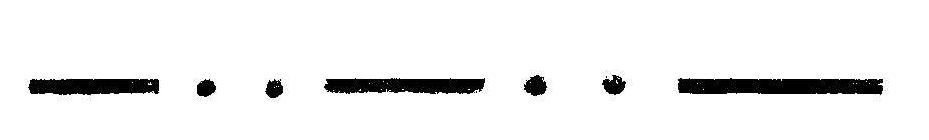 Центры окружностей, отверстий 
показывают штрихпунктирными
 (центровыми линиями),
 пересекающимися под прямым углом
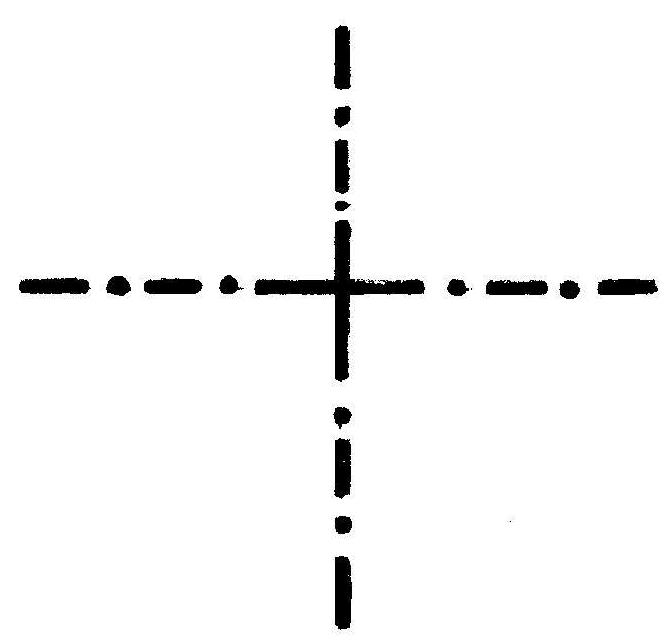 Центровые 
штрихпунктирные линии 
должны пересекать
 контурные линии
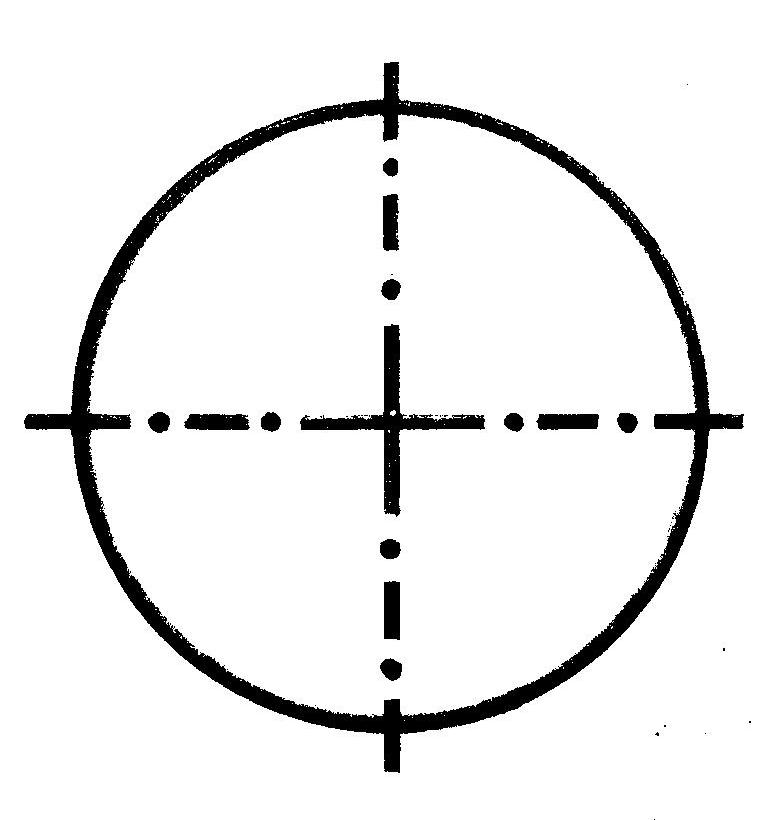 Процесс изготовления изделий из тонколистового металла
Изделия из тонколистового металла могут состоять из одной или нескольких деталей.
Изготовление их включает в себя операции:
Правка
Разметка
Резание
Сверление
Гибка
Зачистка
Отделка
Чаще всего изделия из тонколистового металла получают путем  сгибания плоских заготовок
Размеченные листовые заготовки называются развертками
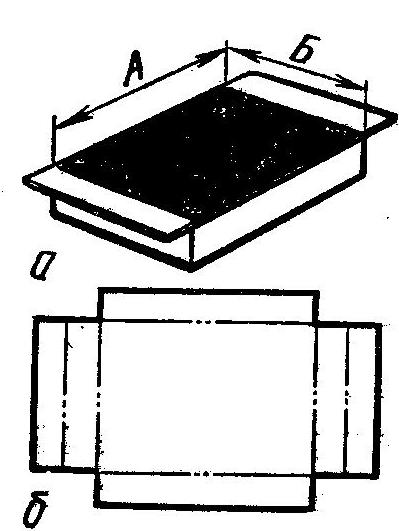 Чтобы сделать развертку какой-либо детали, нужно по эскизу определить её размеры и необходимый материал, а затем выбирают заготовку
Заготовка должна иметь припуск на обработку
Задание
Для каждой из коробочек подберите их развертки
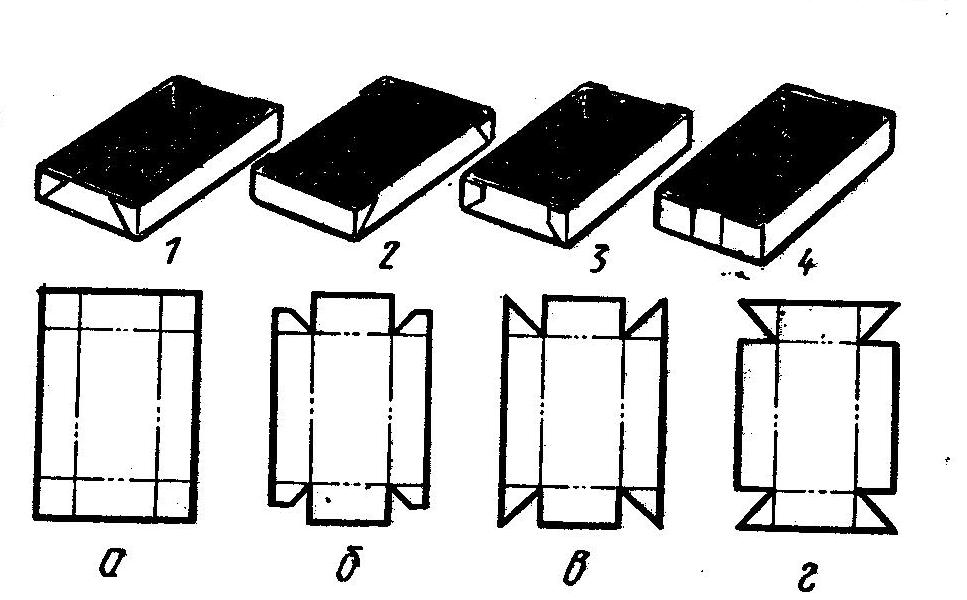 Выбор и правка заготовок из тонколистового металла
Чтобы правильно выбрать заготовку, надо внимательно изучить чертеж (эскиз) детали   и определить припуск на обработку.
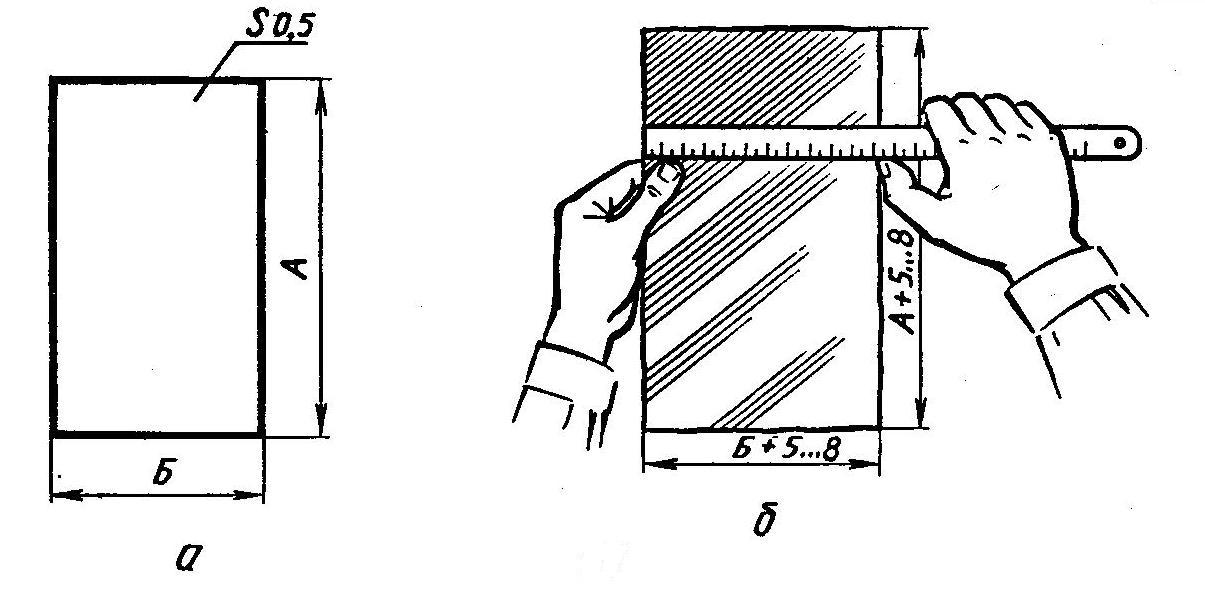 Затем заготовку выправляют (выравнивают поверхность), если это необходимо. Правку выполняют перед разметкой и после резания заготовок .
Тонколистовой металл (сталь, медь, алюминий) толщиной до 0.5 мм правят деревянной колодкой – гладилкой
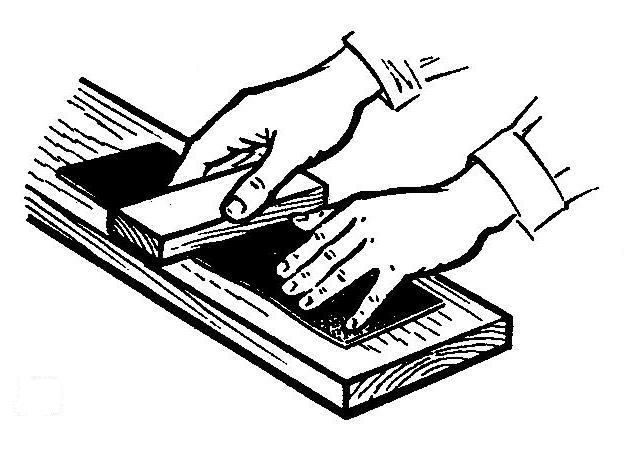 Листы металла толщиной более 0.5 мм правят деревянным молотком – киянкой
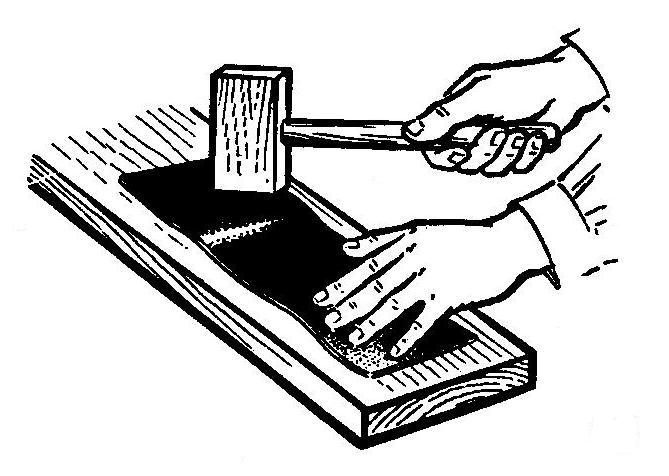 При правке заготовок удары надо наносить с краёв листа по всему периметру по направлению к выпуклой части, в противном случае выпуклость может увеличится. 
Приближаясь к выпуклому месту, следует постепенно уменьшать силу удара, но удары наносить чаще
На руку, которая удерживает заготовку, надо надевать рукавицу

Руки надо беречь от порезов о             кромку заготовки из металла